Projekt Podpora práce učitelů - PPUČ
Podpora budování kapacit pro rozvoj základních
pre/gramotností v předškolním a základním vzdělávání
Podpoříme dovednosti učitelů v rozvíjení čtenářské, matematické a digitální gramotnosti včetně informatického myšlení dětí a žáků.
Podpora práce učitelů
Podporujeme pedagogy MŠ a ZŠ v jejich snaze rozvíjet čtenářskou, matematickou a digitální gramotnost i informatické myšlení dětí a žáků
Smyslem projektu je:
sdílet kvalitní výstupy dalších projektů na jednom místě v rámci Metodického portálu RVP.CZ
doplňovat a propojovat existující metodickou podporu učitelů k rozvoji gramotností dětí a žáků
[Speaker Notes: Dalšími projekty se myslí projekty zaměřené na podporu gramotností]
Jaké jsou cíle projektu?
Rozvíjet kolegiální podporu učitelů prostřednictvím síťování, výměny zkušeností      a sdílení inspirativních materiálů (pomocí služeb Metodického portálu RVP.CZ)
Metodicky podporovat učitele v rozvoji gramotností dětí a žáků
Zajišťovat vzájemnou spolupráci a podporu řešitelů projektů OP VVV zabývajících se rozvojem základních gramotností v MŠ a ZŠ
(IPo projekty z výzev Gramotnosti, Budování kapacit pro rozvoj škol a projekty MAP)
ROZVOJ KOLEGIÁLNÍ PODPORY UČITELŮ
[Speaker Notes: Další cíle: Vytvořit síť odborníků podporující učitele v rozvíjení základních gramotností na projektem podporovaných školách v regionech; podporovat síťování a výměnu zkušeností mezi těmito projekty]
Podpora kultury učení
[Speaker Notes: Podpora kultury učení za podpory reflexe učitelů, volby vhodné podpory profesního rozvoje a sdílení.]
Kde se potkáme?
Odborné panely – setkávání řešitelů projektů v oblasti gramotností za účelem spolupráce a vzájemného poznávání
Online prostředí – všechno na jednom místě k co nejrychlejší cestě k potřebné metodické podpoře na Metodickém portálu RVP.CZ
uplatňování principů otevřeného vzdělávání sdílením materiálů s volnou licencí (např. Creative Commons)
V čem vidíme přínos pro MAP?
Rozvoj čtenářské a matematické gramotnosti je spolu s rozvojem digitální gramotnosti a informatického myšlení základem pro zkvalitnění vzdělávání na českých školách.
[Speaker Notes: Schéma – projekt bude podporovat rozvoj gramotností skrze realizaci a organizování konkrétních opatření.]
Kam pro více informací?
Pro více informací navštivte web www.rvp.cz/ppuc na Metodickém portálu RVP.CZ
Informace o aktuálních akcích projektu
Materiály pro rozvoj základních gramotností dětí a žáků ve vzdělávání
Možnost kontaktu
[Speaker Notes: Jasné sdělení – projektu tu bude pro vás, aby vám pomohl dělat lépe to, co momentálně děláte.]
Děkujeme za pozornost
Tým Podpora práce učitelů
ppuc@nuv.cz

Kontakty a informace na www.rvp.cz/ppuc
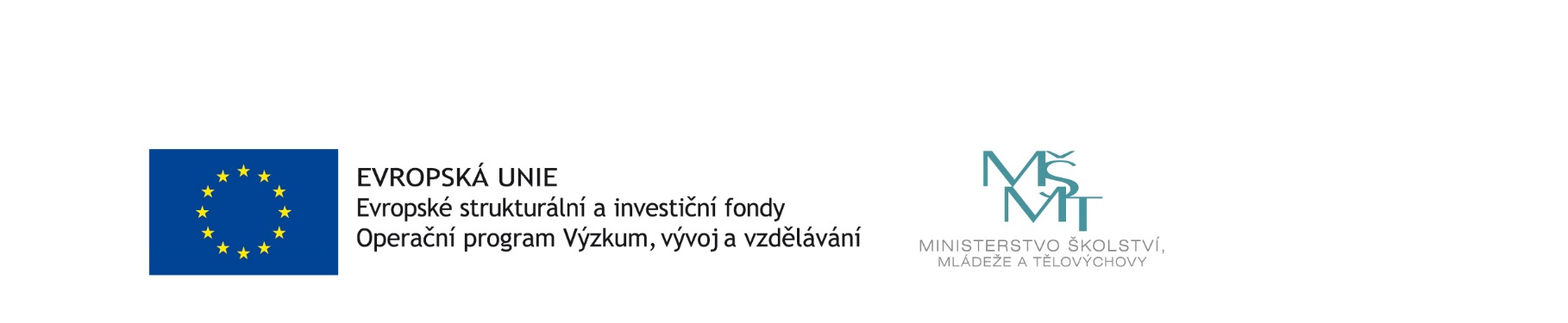 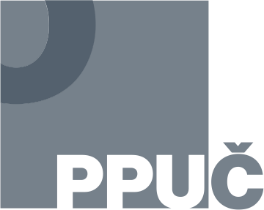